LUKEMISEEN MOTIVOINTI
Kuinka voimme tässä auttaa kotona ja KouLUSSA?
KODIN MERKITYS ja AIKUISEN MALLI
Siinä missä koulu pystyy tukemaan Hyvin kirjoitustaidon ja matemaattisten taitojen kehittymisessä, niin lukemisessa KOULU TARVITSEE kodin TUKEA
Tutkimuksissa hyvä lukutaito yhdistyy vapaa-ajalla tapahtuvaan lukemiseen
Keskisuomalainen, 21.9.2021
Vinkkejä kotiin
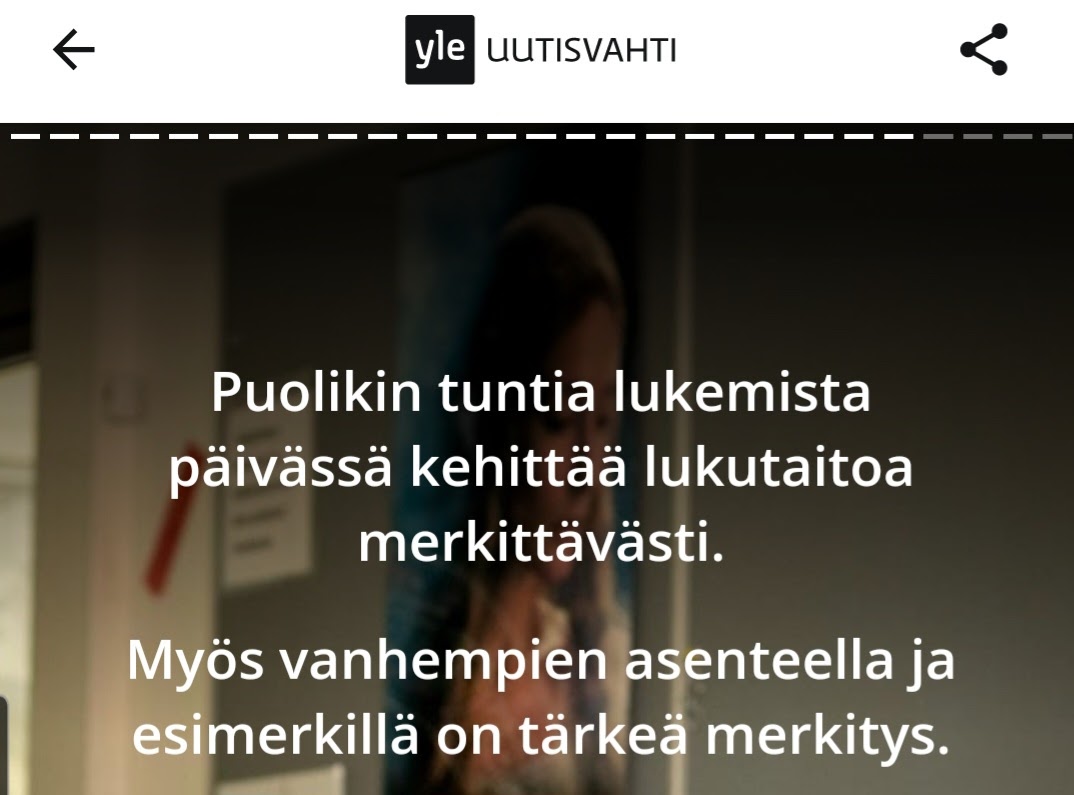 Etsikää yhteistä luettavaa, jota voi lukea vuorotellen
Valitkaa sopivan pituinen kirja
Etsikää KUNNARI-diplomiin sopivia kirjoja, käykää kirjastossa
Mikä motivoisi omaa lasta lukemaan
Äänikirjat, hybridilukeminen
Lähde: https://yle.fi/a/74-20045974, julkaistu 21.8.2023
Koulun kannustus
Erilaiset lukuhaasteet
Kunnari-diplomi
Kirjojen pitäminen esillä, yhteiset lukuhetket
Opettajat esittelevät omia suosikkejaan
Kuva Lukukeskuksen Facebook-sivulta 18.4.2018